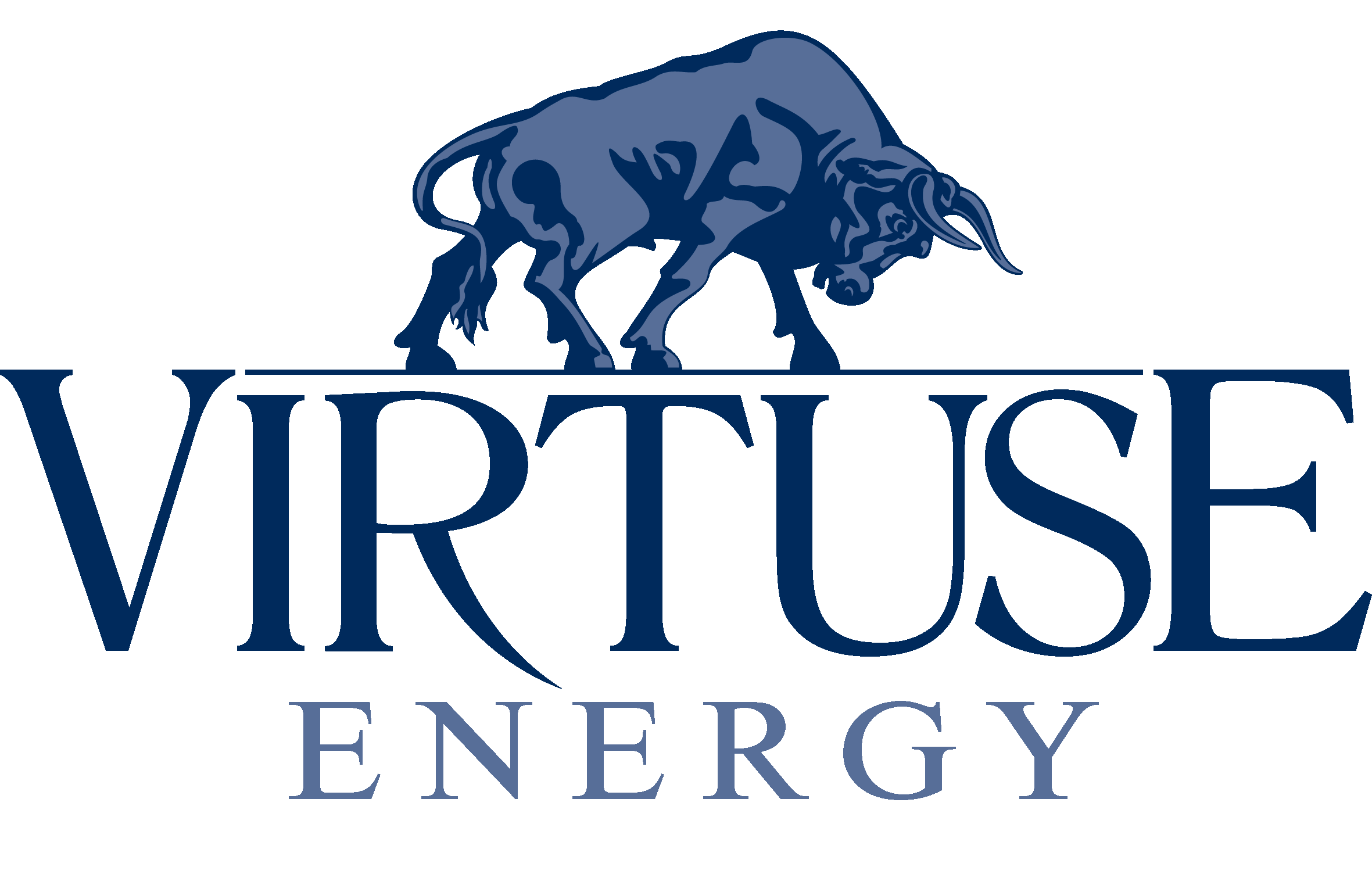 European Carbon Forum
V předvečer aukcí
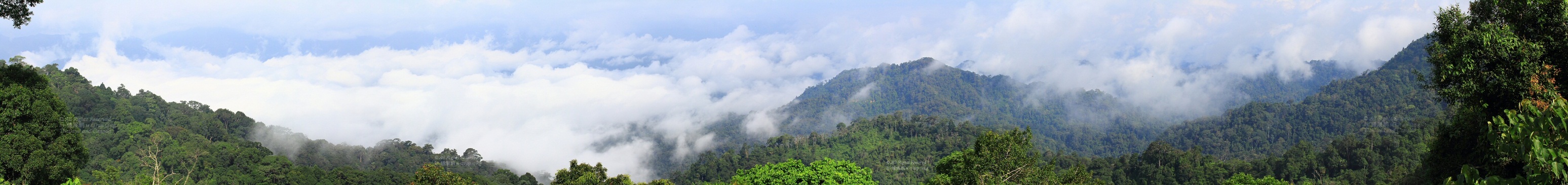 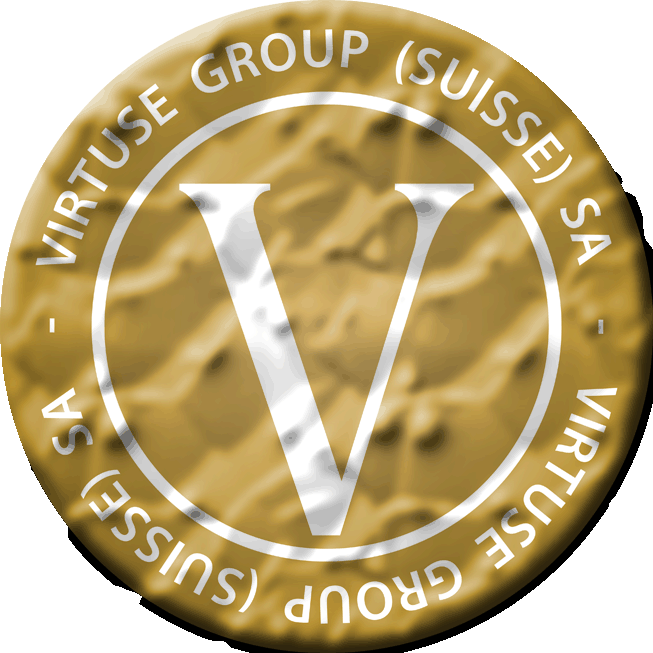 29. listopadu 2012, Obecní dům, Praha
Změna legislativy ve III. fázi EU ETS
Ondřej Boreš
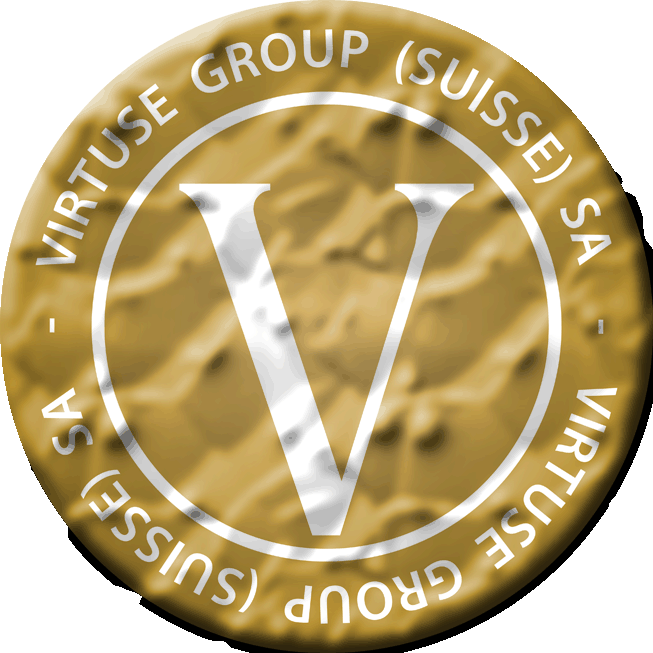 Přehled témat
Dopad backloadingu na množství bezplatně přidělených povolenek v ČR



Scénáře dopadu backloadingu na výnosy z aukcí v ČR
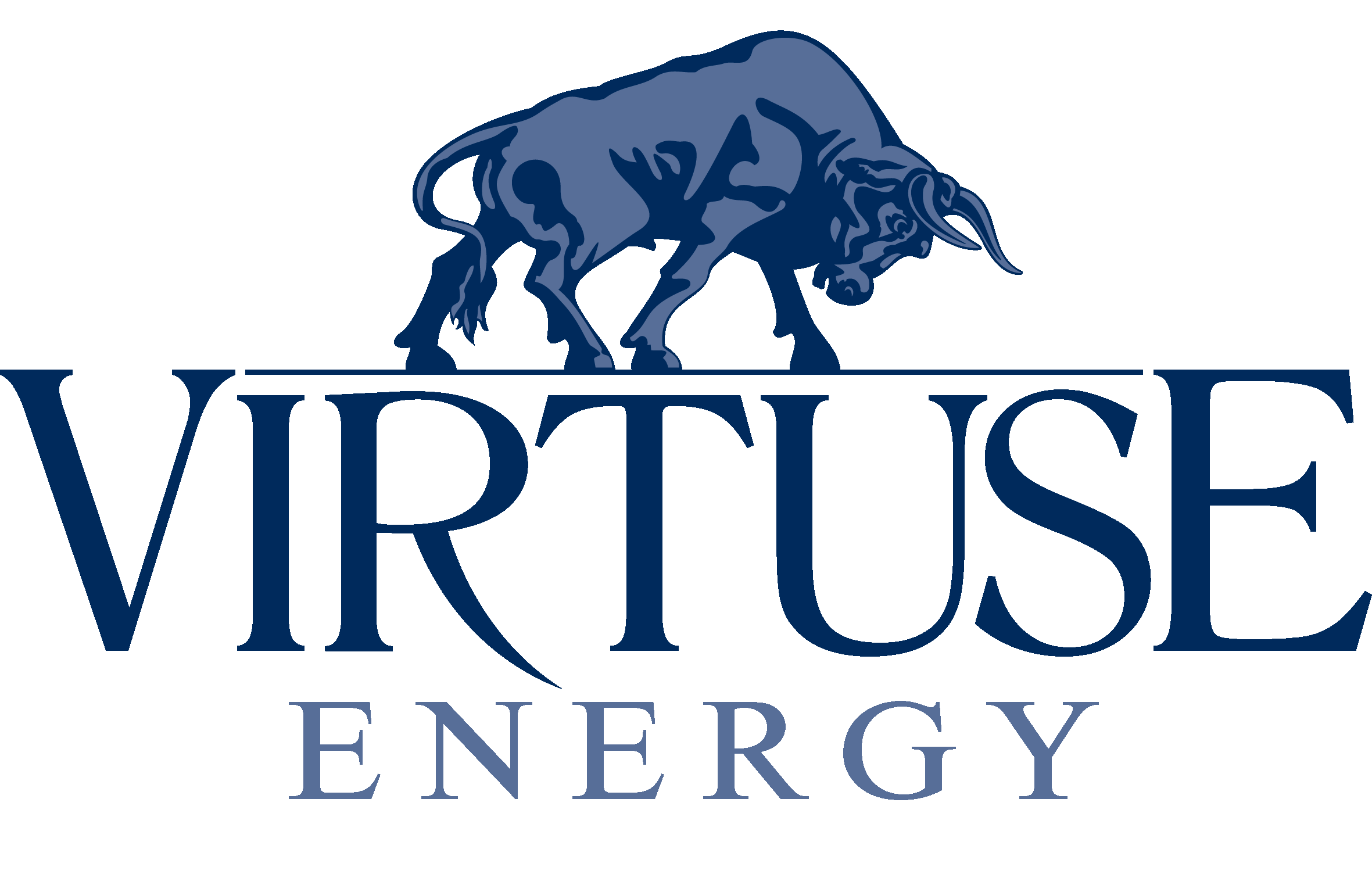 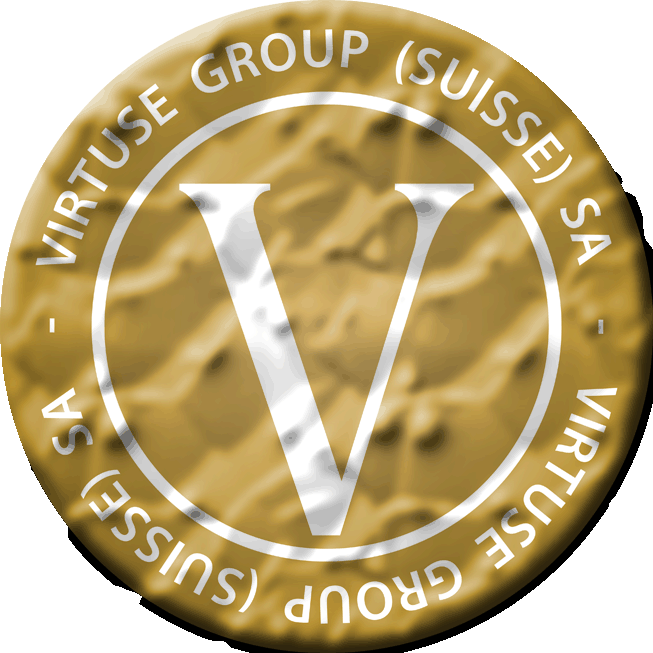 Dopad backloadingu na množství bezplatně přidělených povolenek v ČR
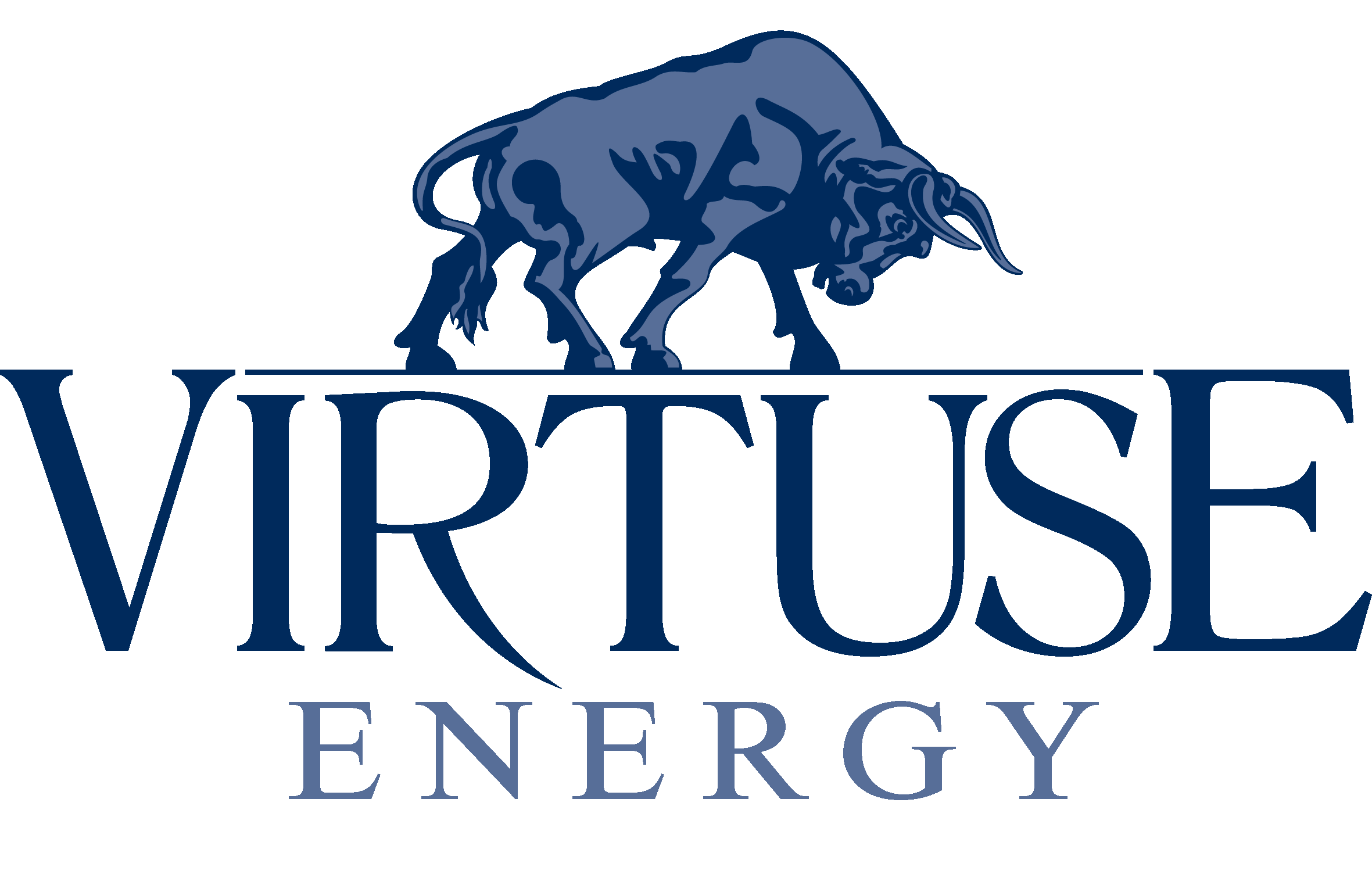 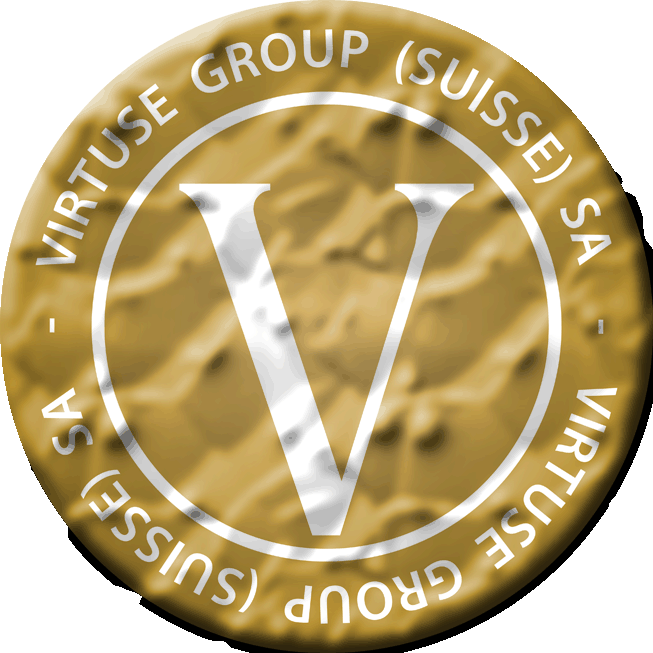 Cena povolenky ovlivňuje množství bezplatně přidělených povolenek
73 % povolenek v rámci čl. 10a směrnice 2003/87/ES je v ČR přidělováno ohroženým odvětvím
Ohrožená odvětví jsou definována
Přímé a nepřímé náklady jsou nejméně 5 % a zároveň je intenzita zahraničního obchodu nejméně 10 %, nebo
Přímé a nepřímé náklady jsou nejméně 30 %, nebo
intenzita zahraničního obchodu nejméně 30 %.
Náklady jsou počítány podle ceny povolenky 30 EUR
Platnost seznamu do 31. 12. 2014
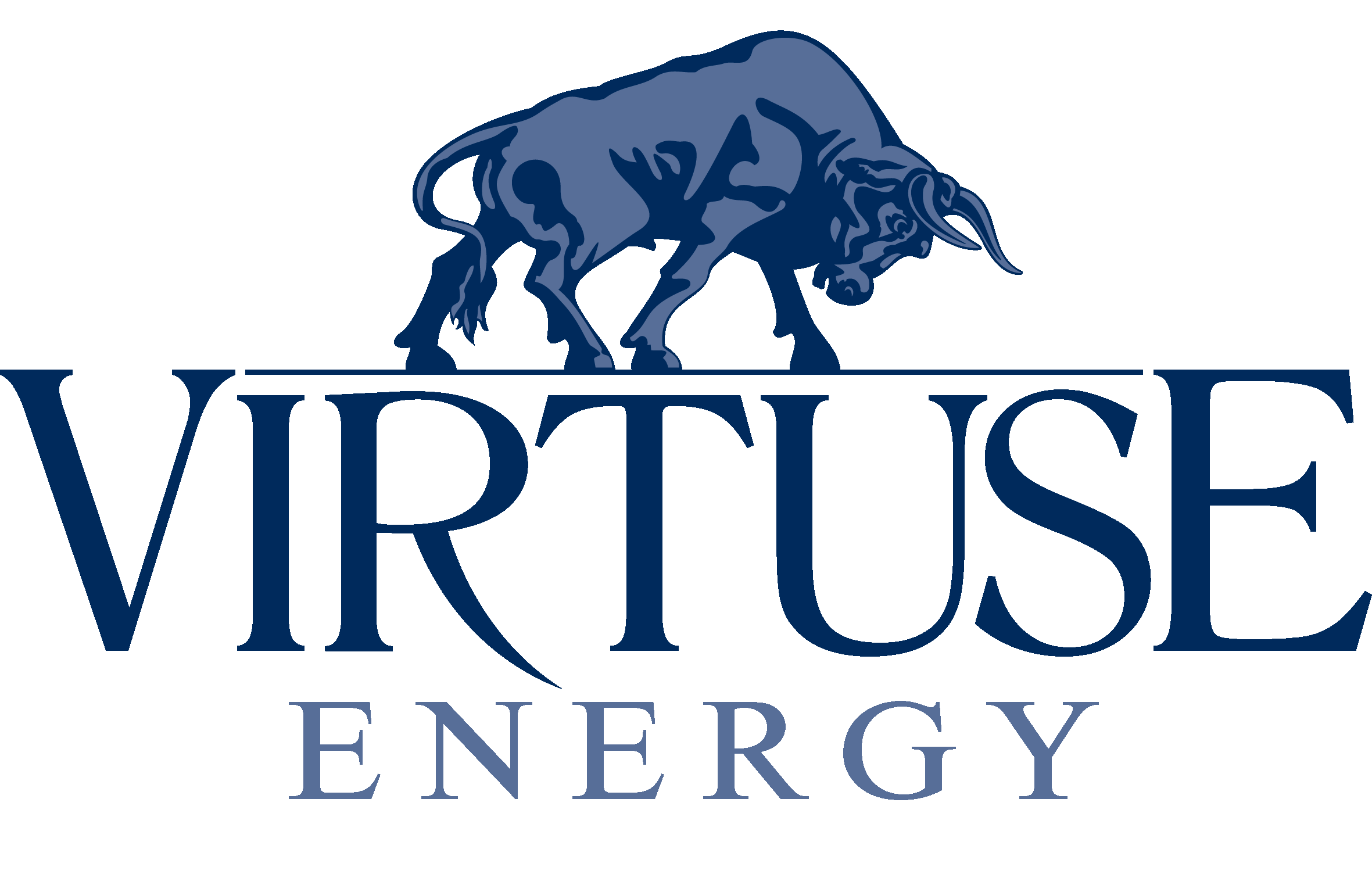 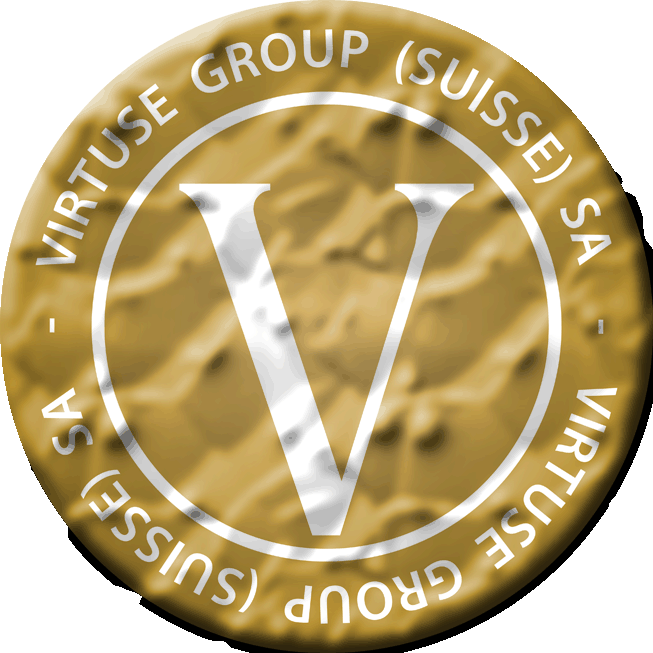 Situace při ceně povolenky 30 EUR
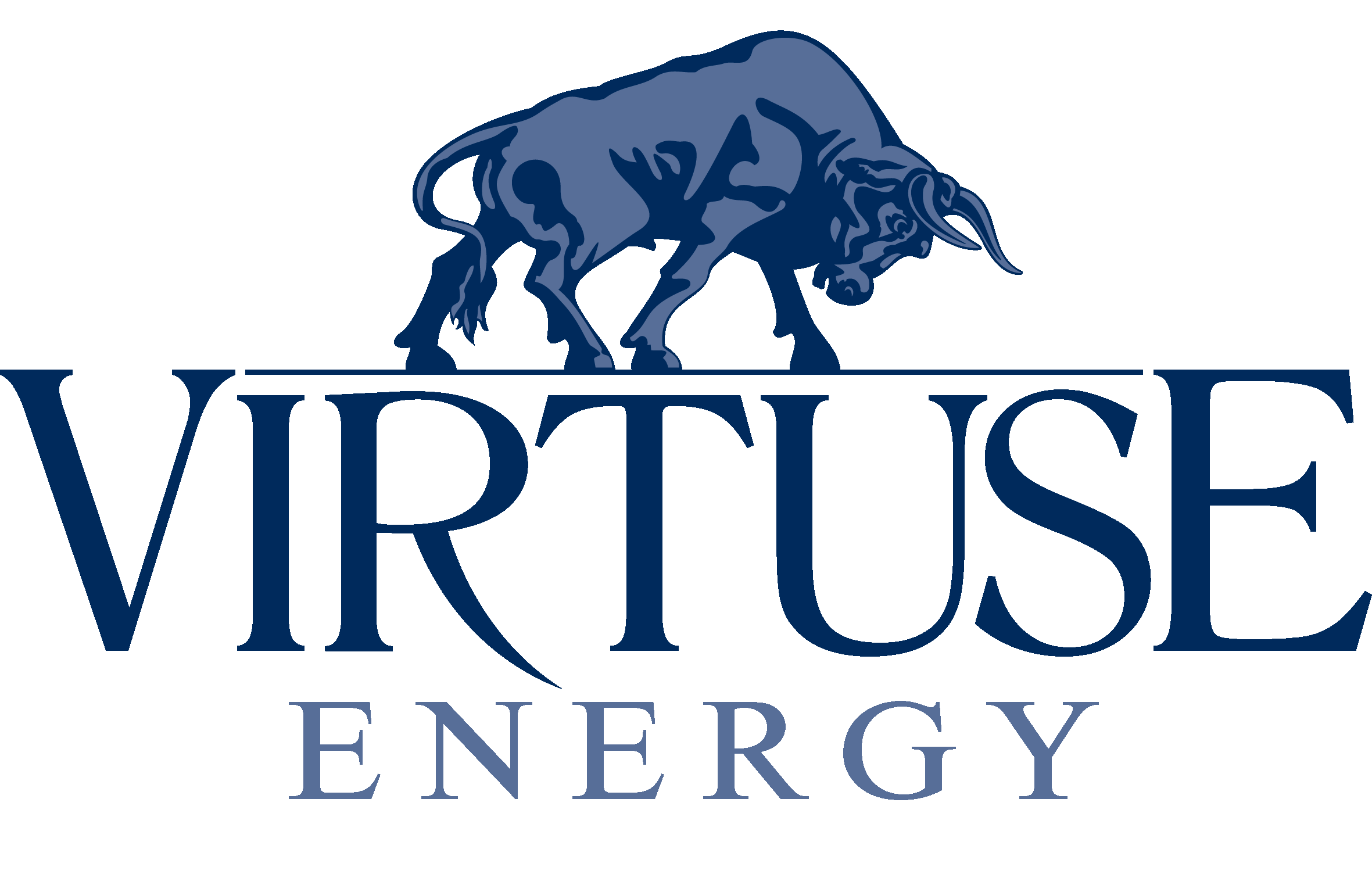 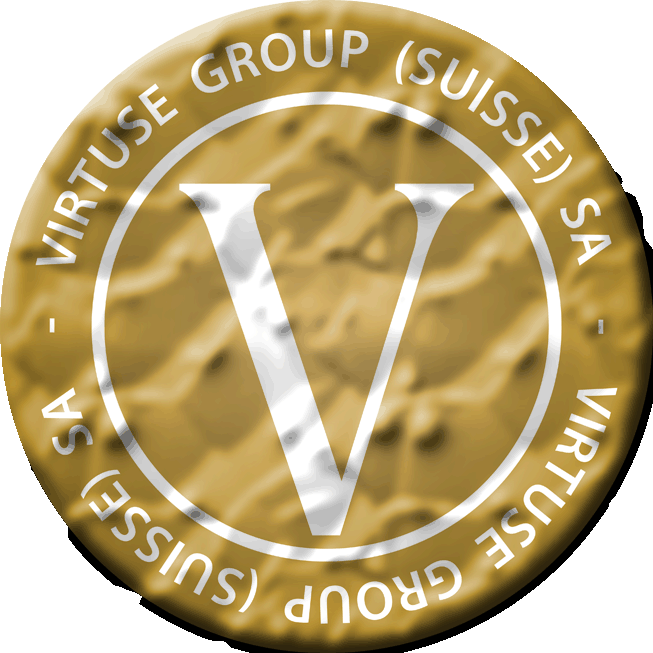 Situace při ceně povolenky 20 EUR
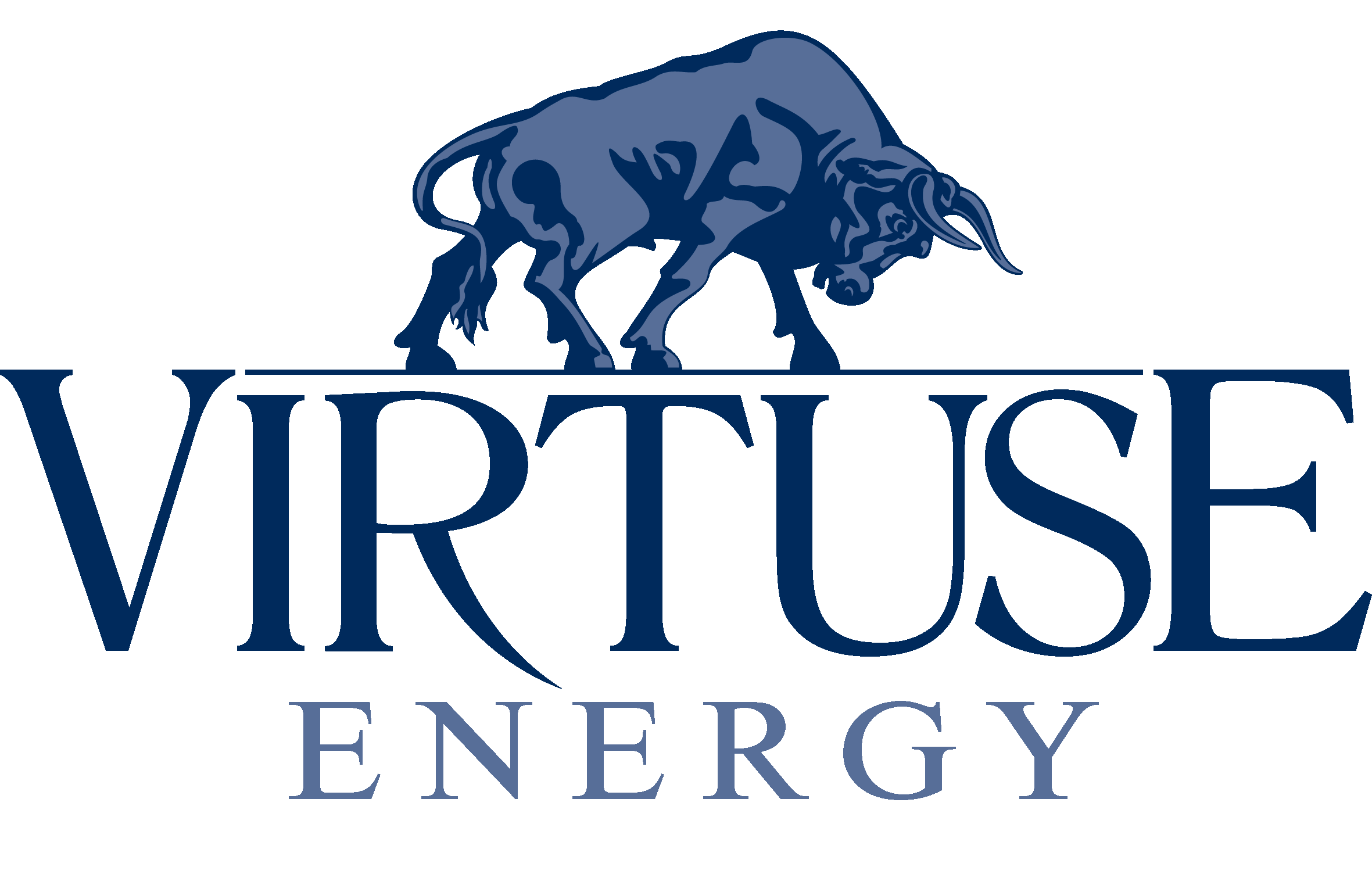 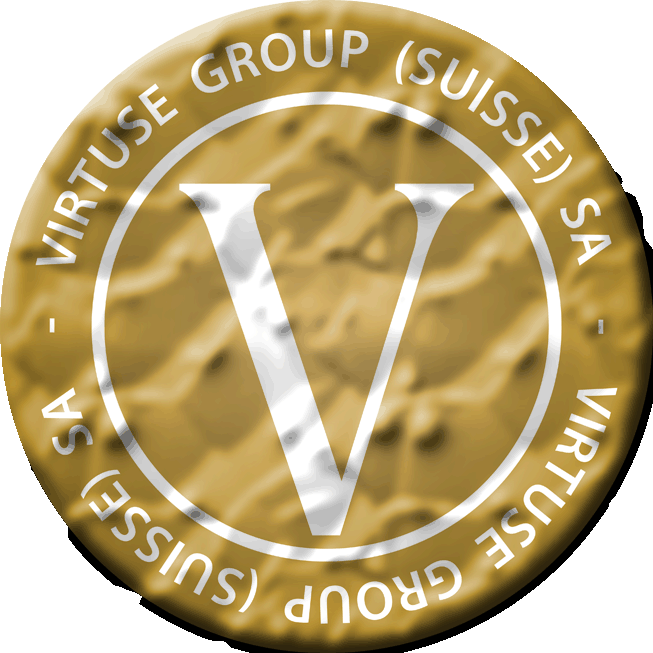 Situace při ceně povolenky 10 EUR
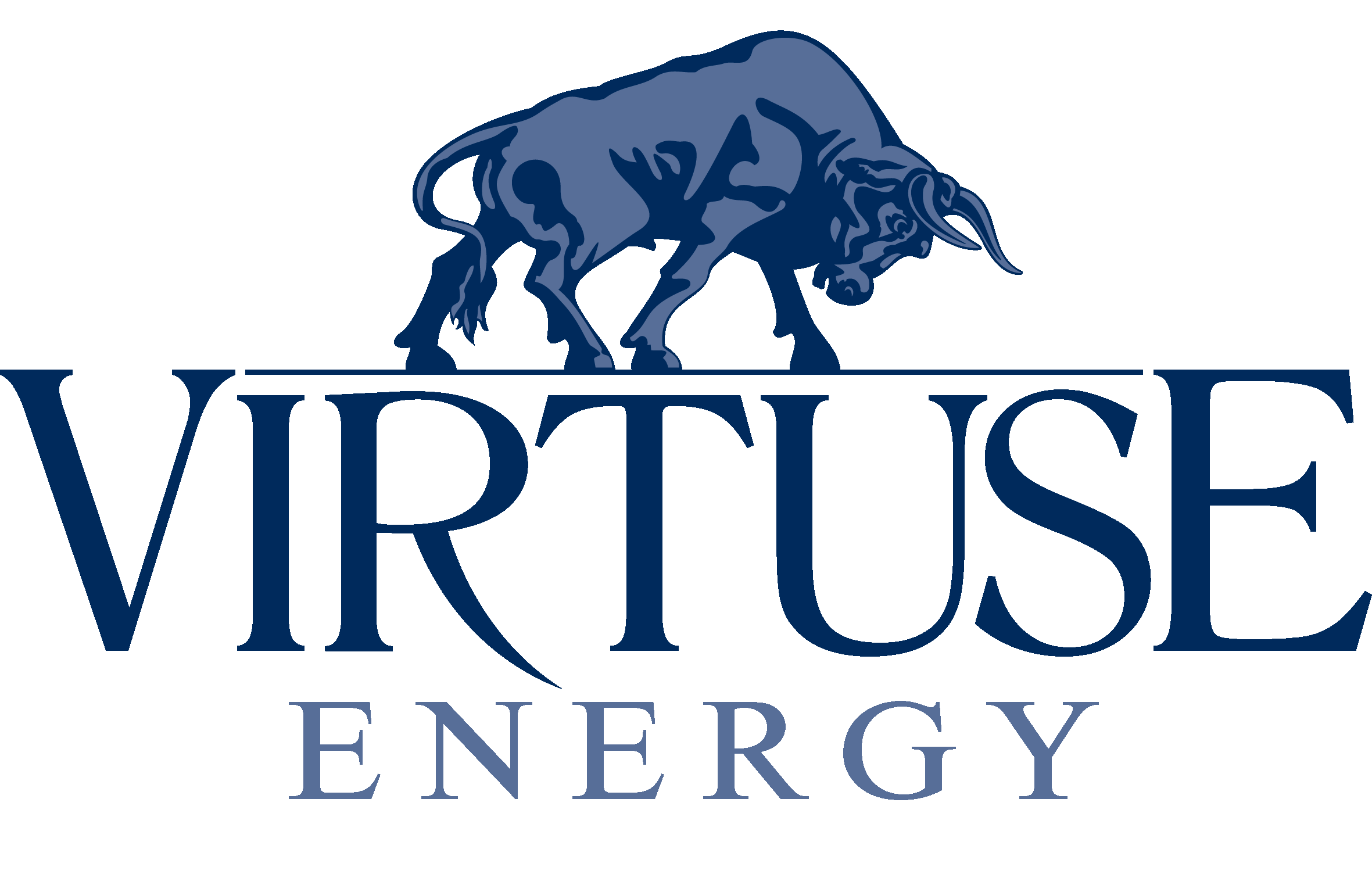 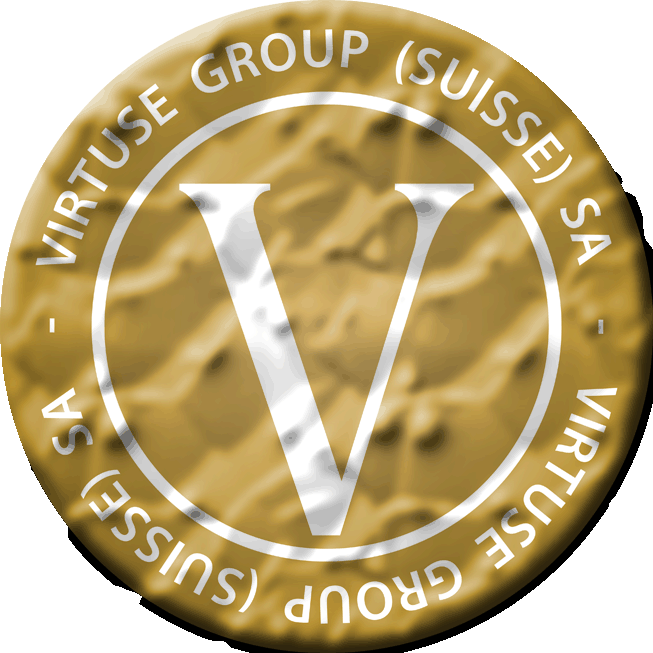 Při ceně pod 10 EUR přijde český průmysl o 13,5 % povolenek
Při ceně povolenky pod 10 EUR bude ohroženým sektorů přidělováno 48 % povolenek
 Za celé III. obchodovací období tak český průmysl přijde o 26,3 mil. povolenek
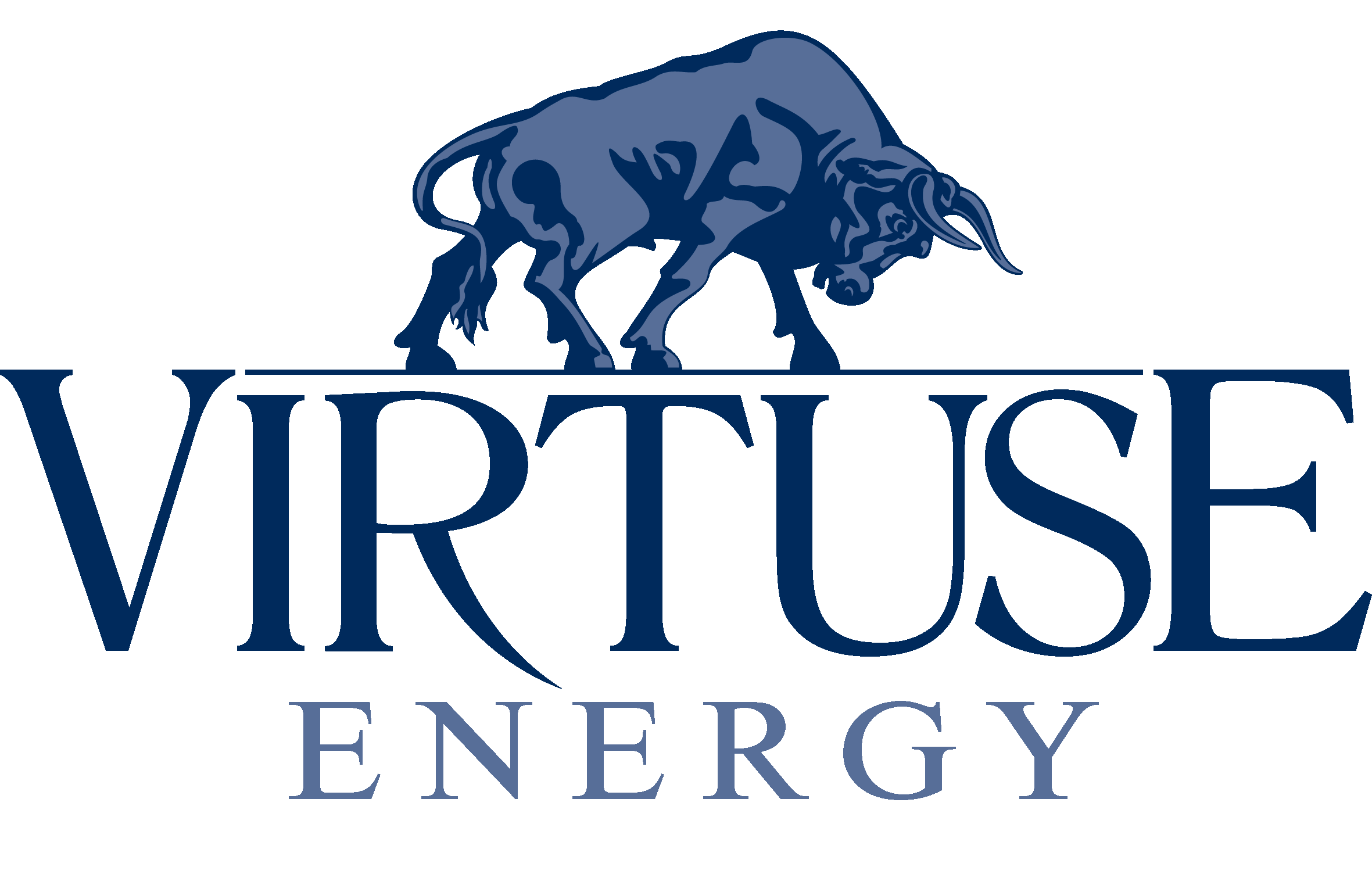 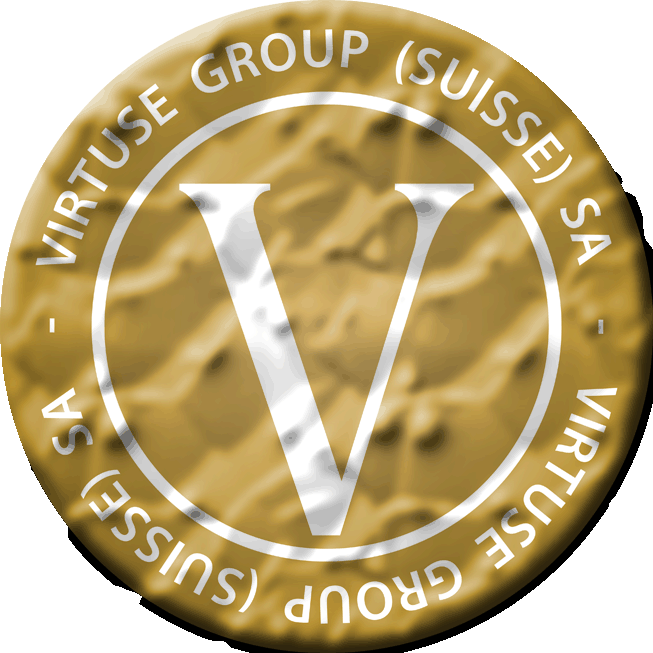 Scénáře dopadu backloadingu na výnosy z aukcí v ČR
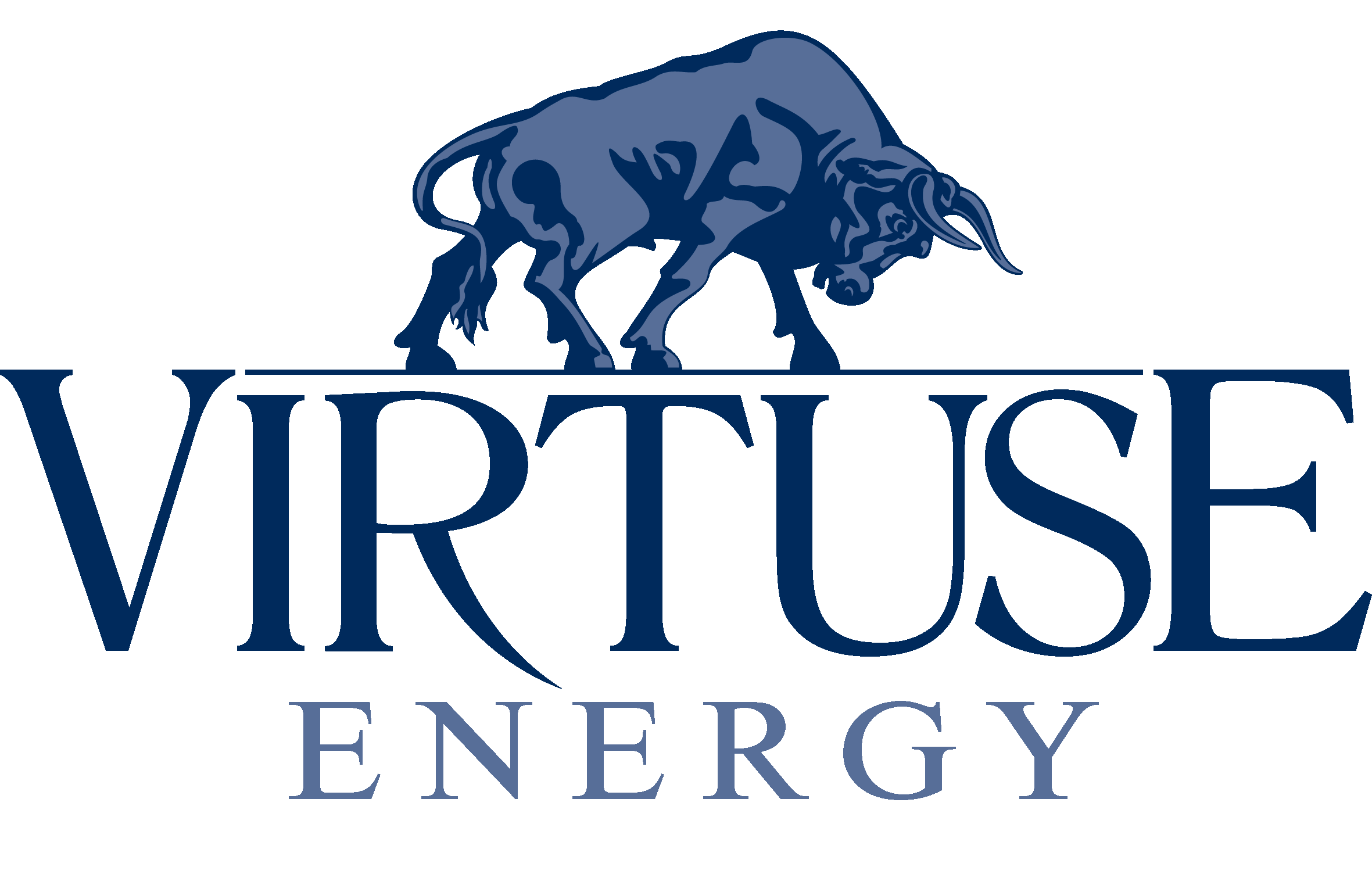 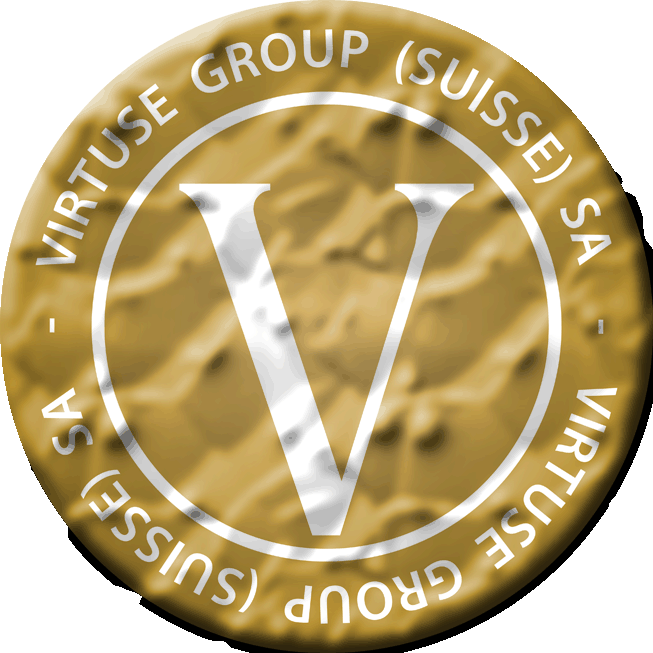 Úkolem scénáře není ukázat, co se stane, ale co se může stát, pokud učiníme určitá rozhodnutí.
Množství povolenek do aukcí
Nebude pravděpodobně známo ani do konce roku
Cena povolenky
Ekonomické a politické faktory
Při katastrofickém scénáři pokles na 2-3 EUR
V pozitivním scénáři nárůst z 11 EUR v roce 2013 na 20 EUR ke konci období
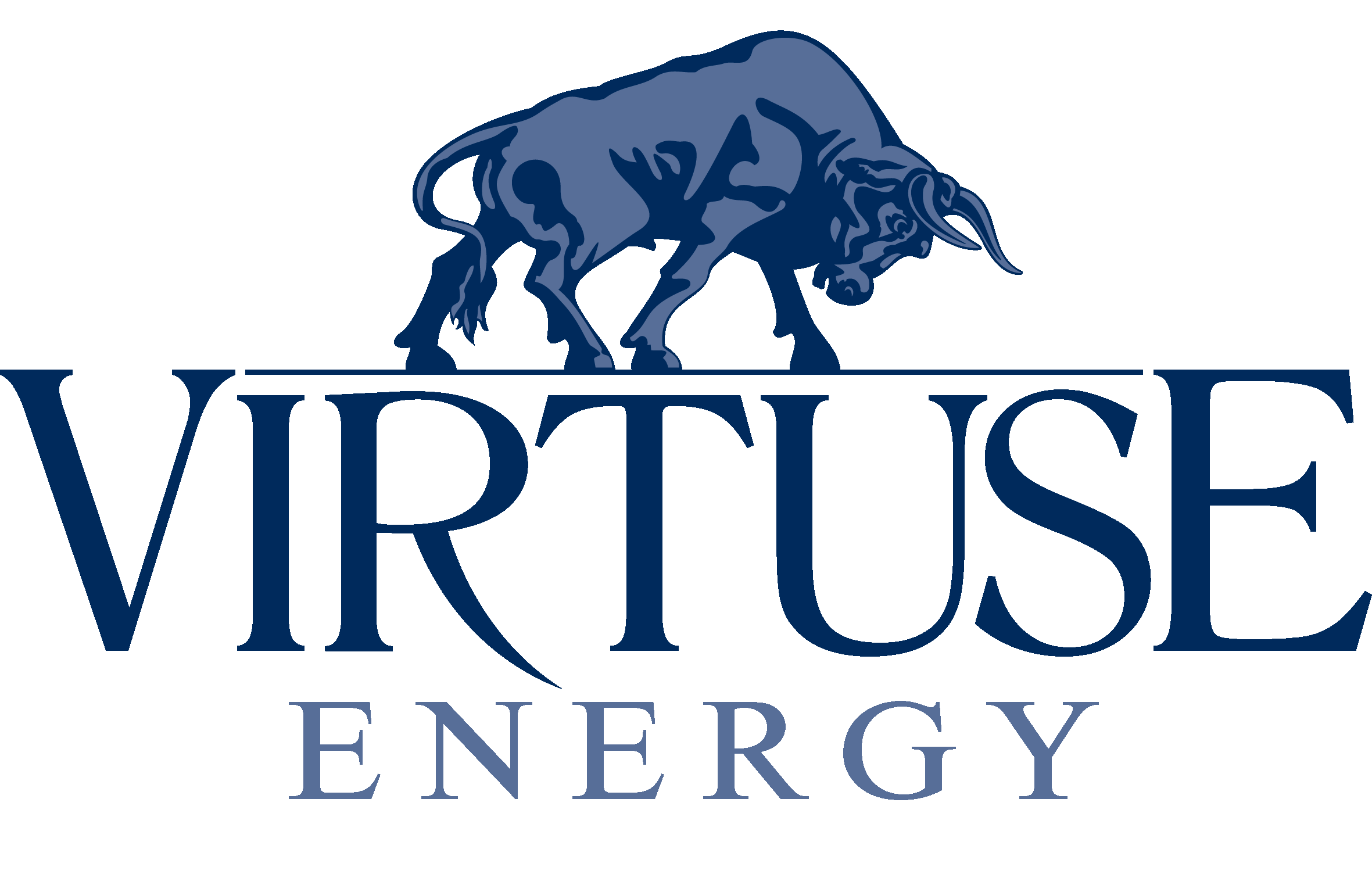 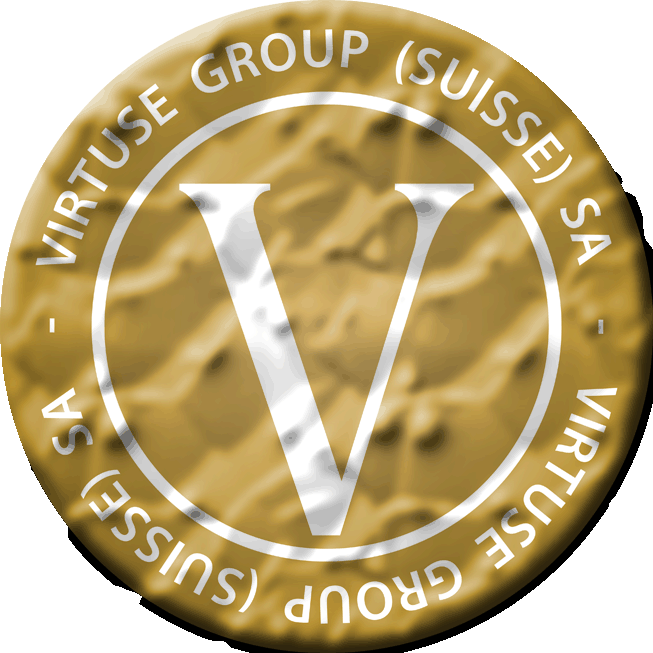 Množství povolenek prodávaných v ČR v aukci
Množství povolenek, které bude prodávat v ČR v aukci, je i v případě backloadingu stejné jako bez něj, pouze jinak rozložené v čase
Pro co nejvyšší příjmy je nejvhodnější prodávat co nejvíce při vyšší ceně… bude tato cena nejvyšší v roce 2013?
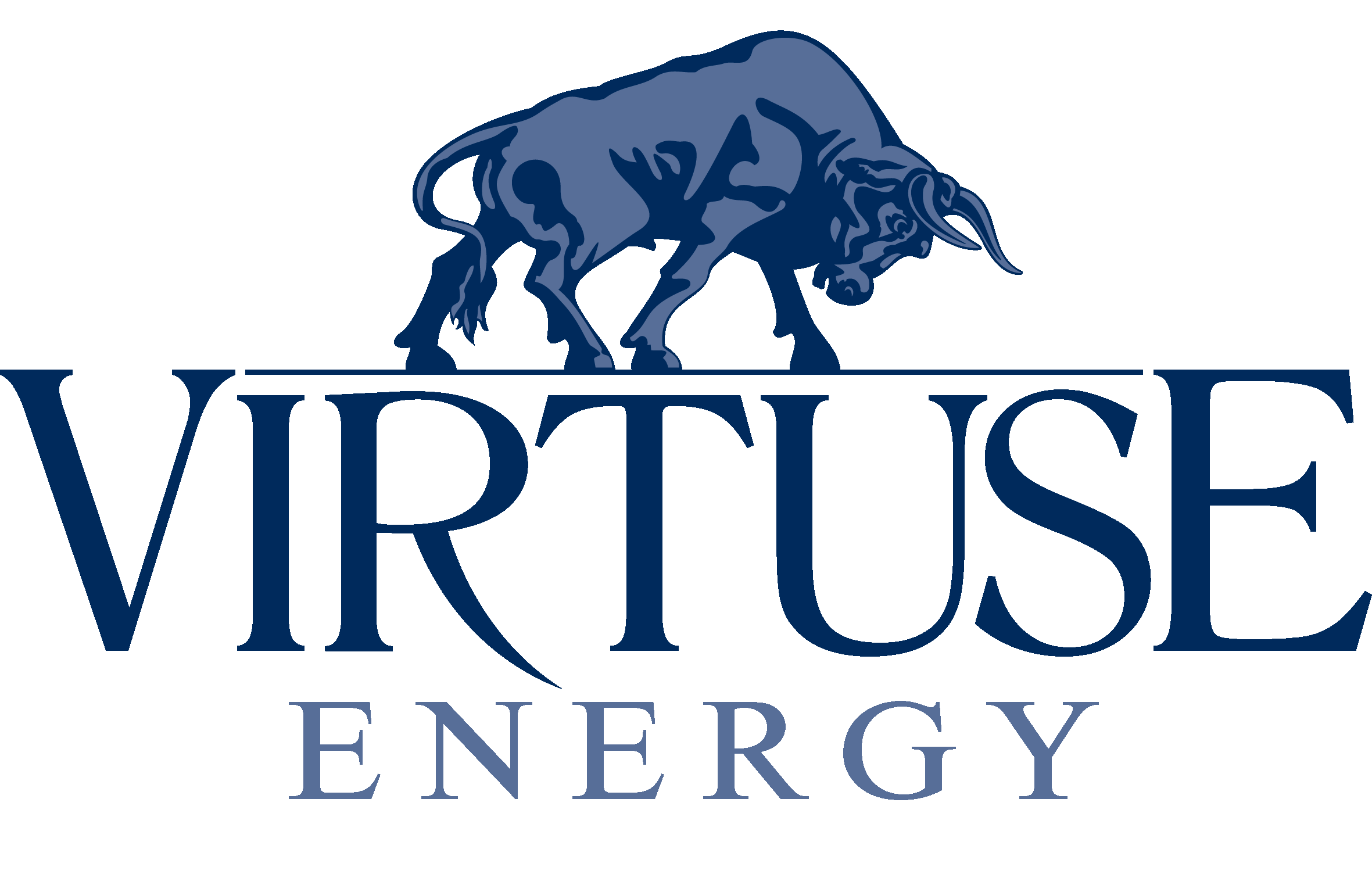 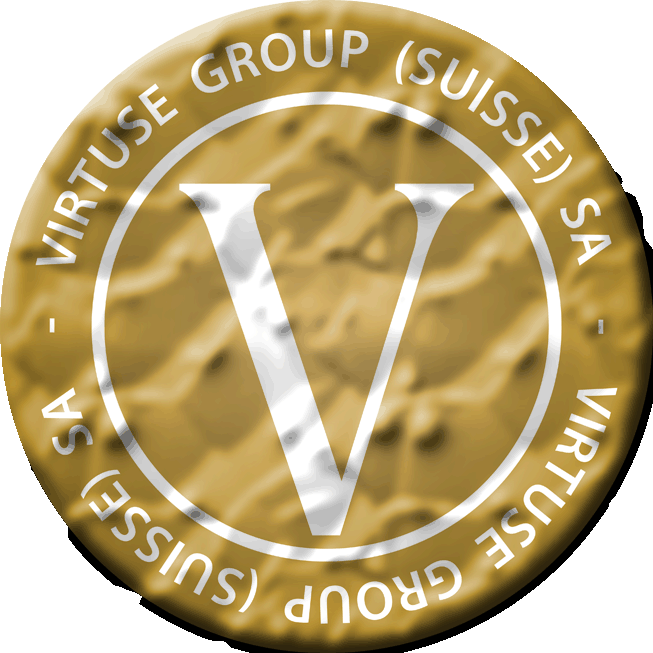 Výnosy z aukcí pro ČR – otázka 5 miliard EUR
Příjmy státního rozpočtu bez backloadingu a reformy mohou být pouze ve výši 600 mil. EUR
Příjmy státního rozpočtu s backloadingem a reformou mohou být téměř 5 700 mil. EUR
Pokud je cílem maximalizace příjmů státního rozpočtu, pak se musí reforma EU ETS posuzovat z dlouhodobého hlediska
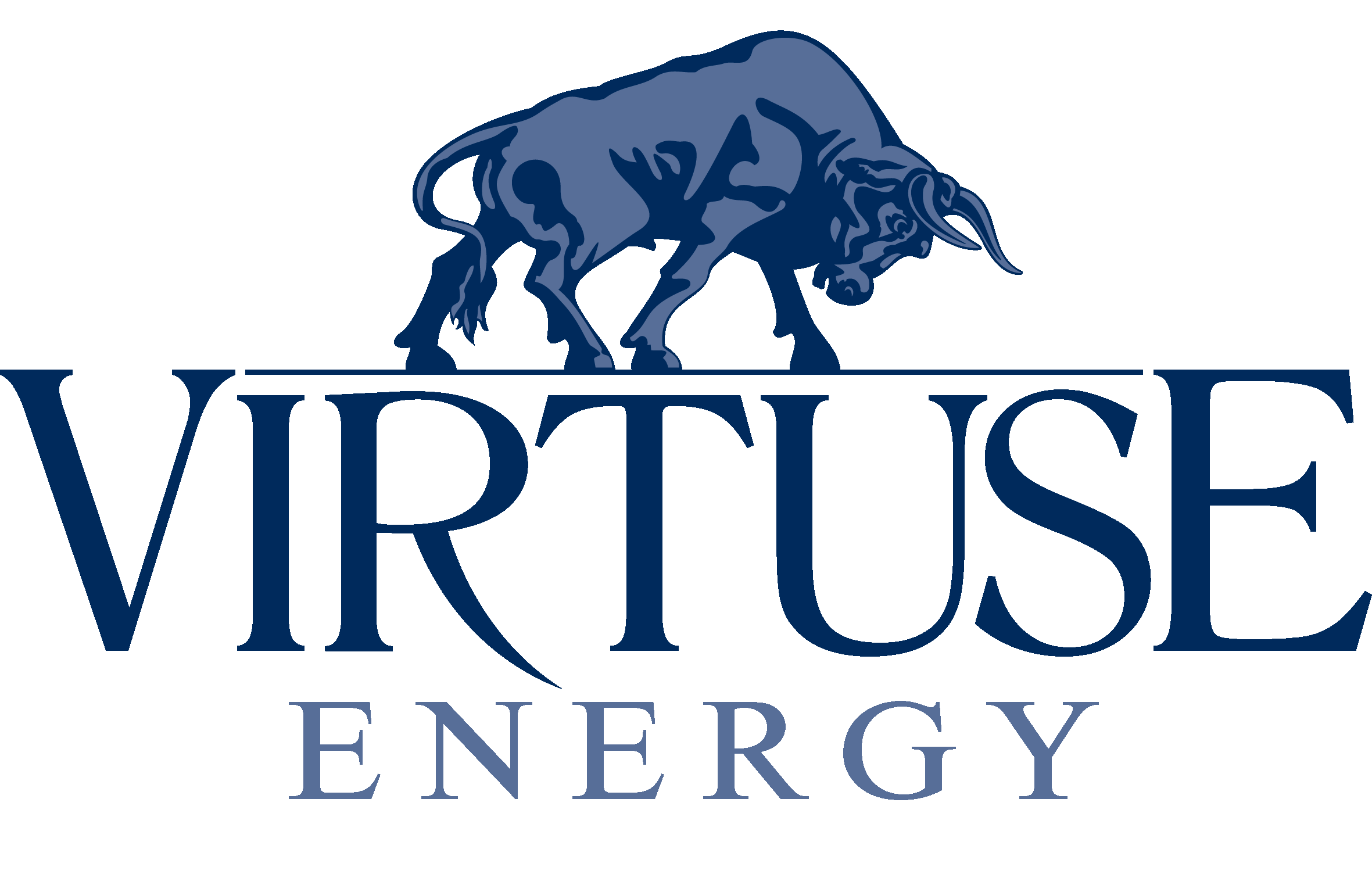 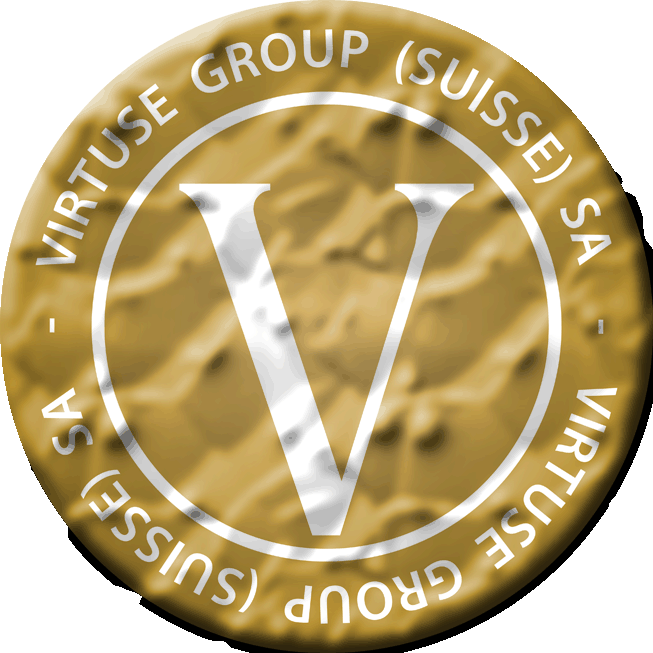 Děkuji za pozornost
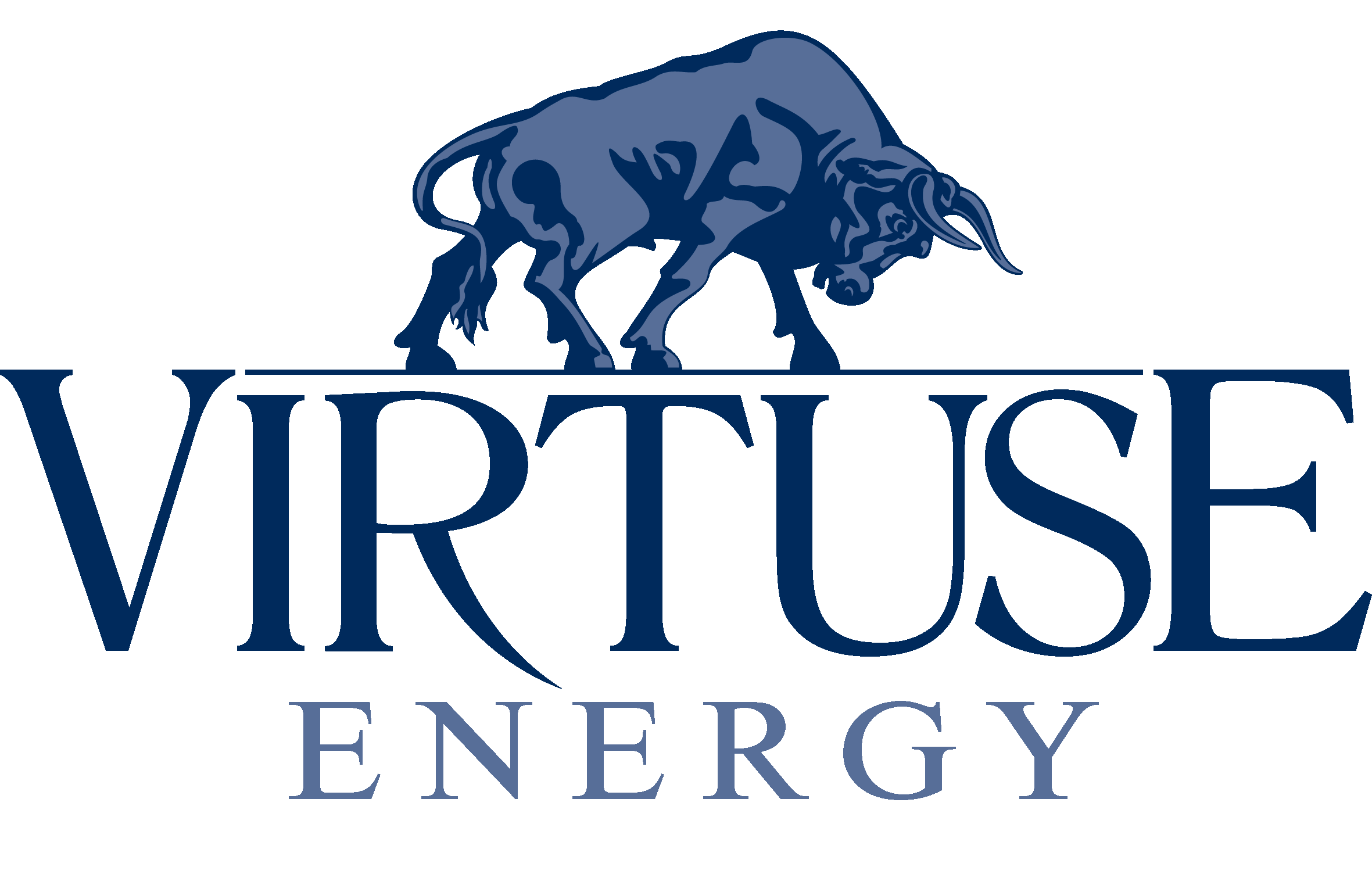